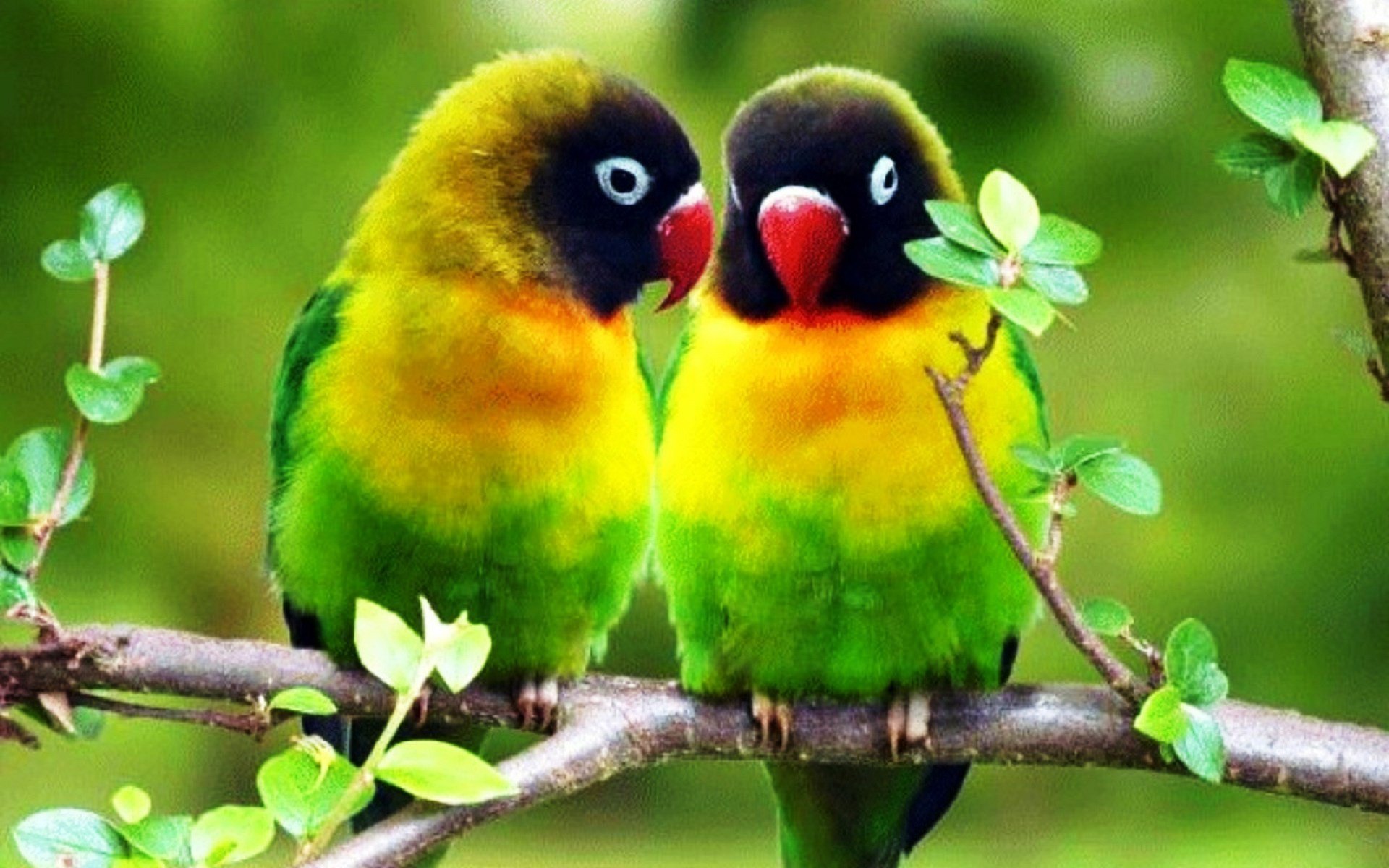 WELCOME
INTRODUCTION
Md. Nurul Amin  
Assistant Teacher. 
Goplar Bazar High School.
Nabiganj, Habiganj.
01745633703
nurulaminteacher@gmail.
com
Class : Nine
Sub.English 1st Paper
Unite : Two
Lesson: One
Date: 02.07.2020
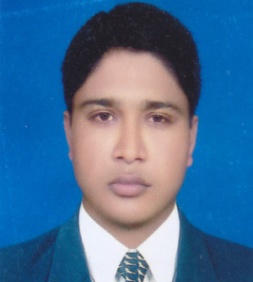 Learning outcomes
After finishing the lesson, Students will be able to
*What is Yoga?
*Write the health benefit of Yoga .
*Explain our pastimes .
*Participate in  conversation and discussion.
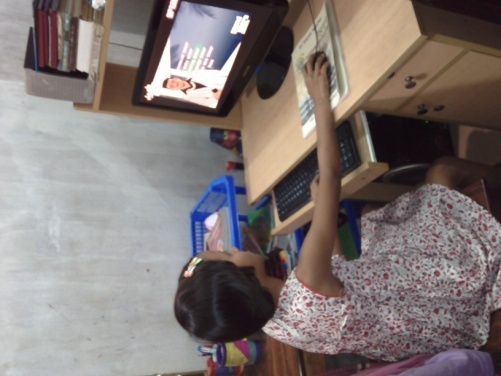 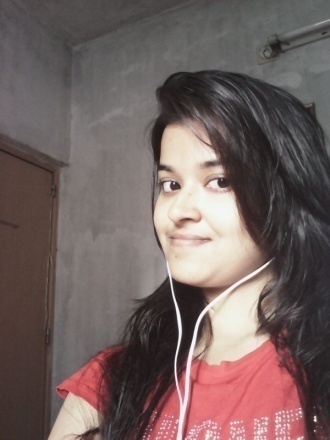 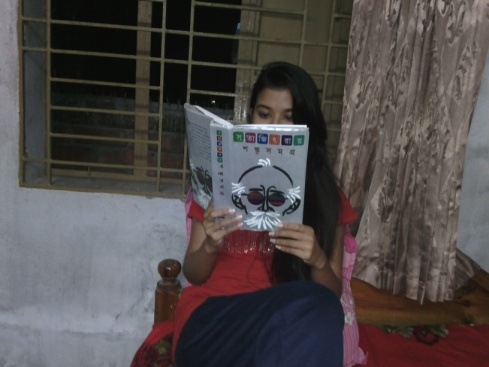 Picture  No 03
Picture  No 02
Picture  No 01
Playing  Game  on Computer
Reading Story Book
Listeing   Musicn
What are the people doing here?
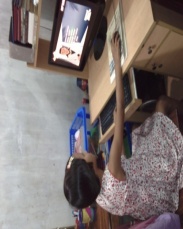 1.What do you see in picture 1 ?


2. What do you see in picture 2 ?


3.What do you see in picture 3 ?
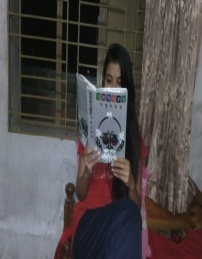 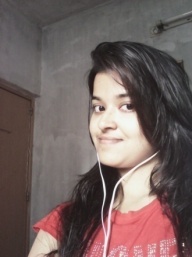 Question:  When do the people  do  these kind of work ?
Today’s Lesson
Pastime
Two SS act out the dialogue (Page-16,Stage-B)
Listen to dialogue and answer the questions
Questions:
1. Why does Anusha like going to the job ?
2.What are her pastime ?
3. Make a list of Tiya’s  pastimes .
4.How will Tiya learn about yoga ?
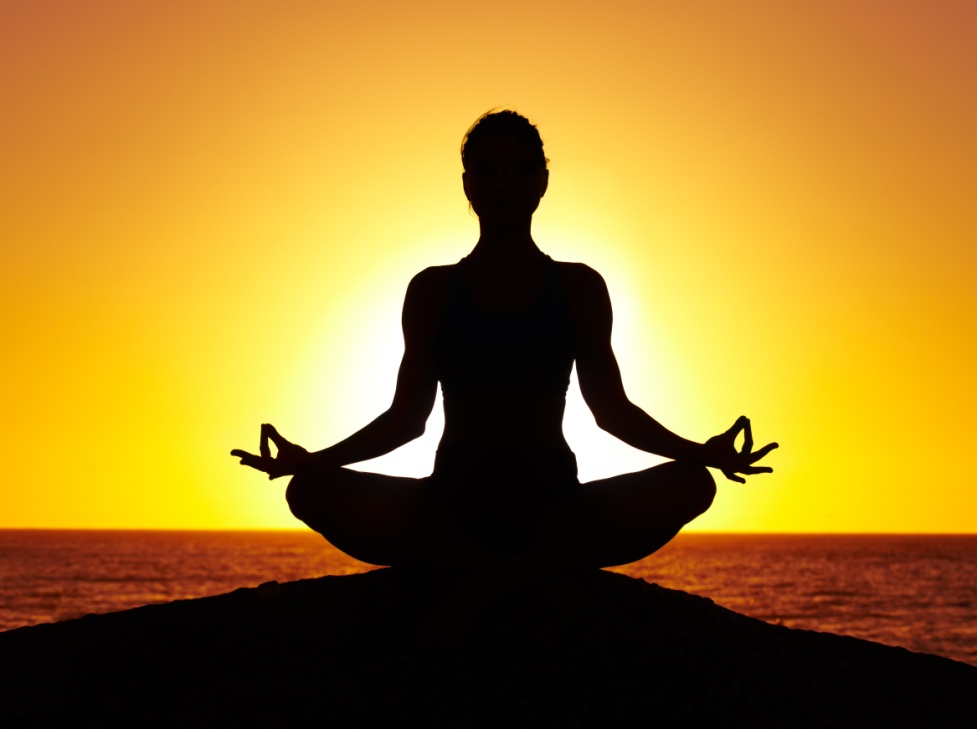 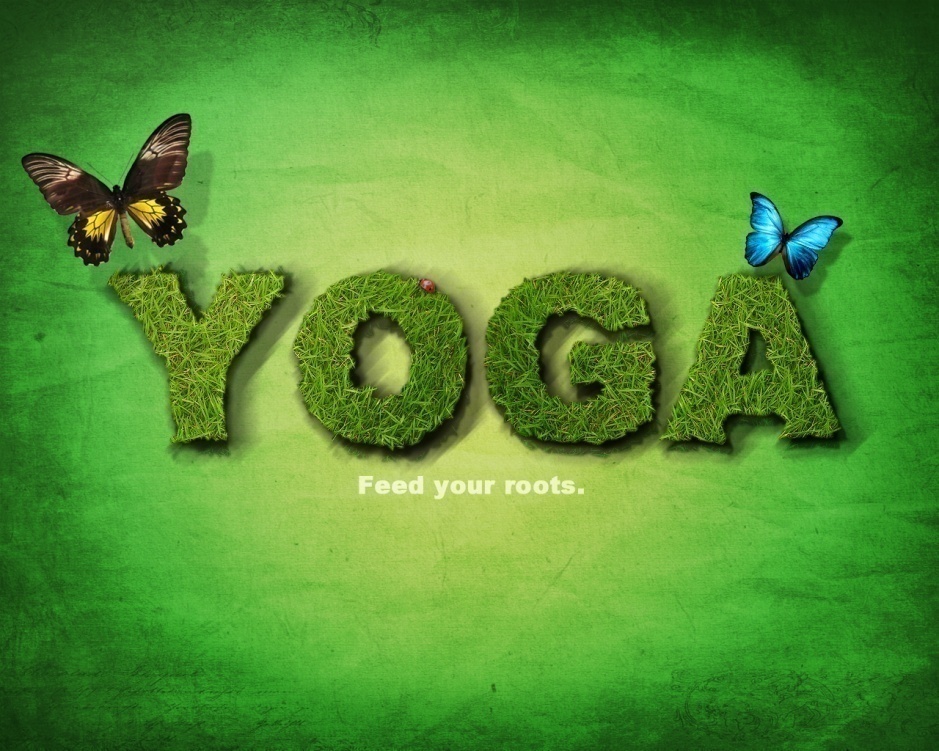 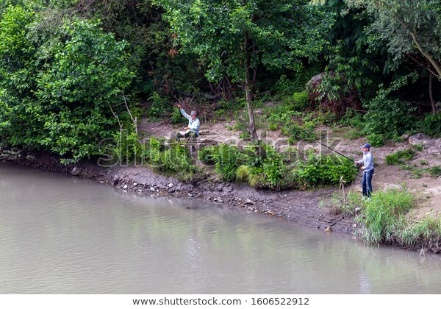 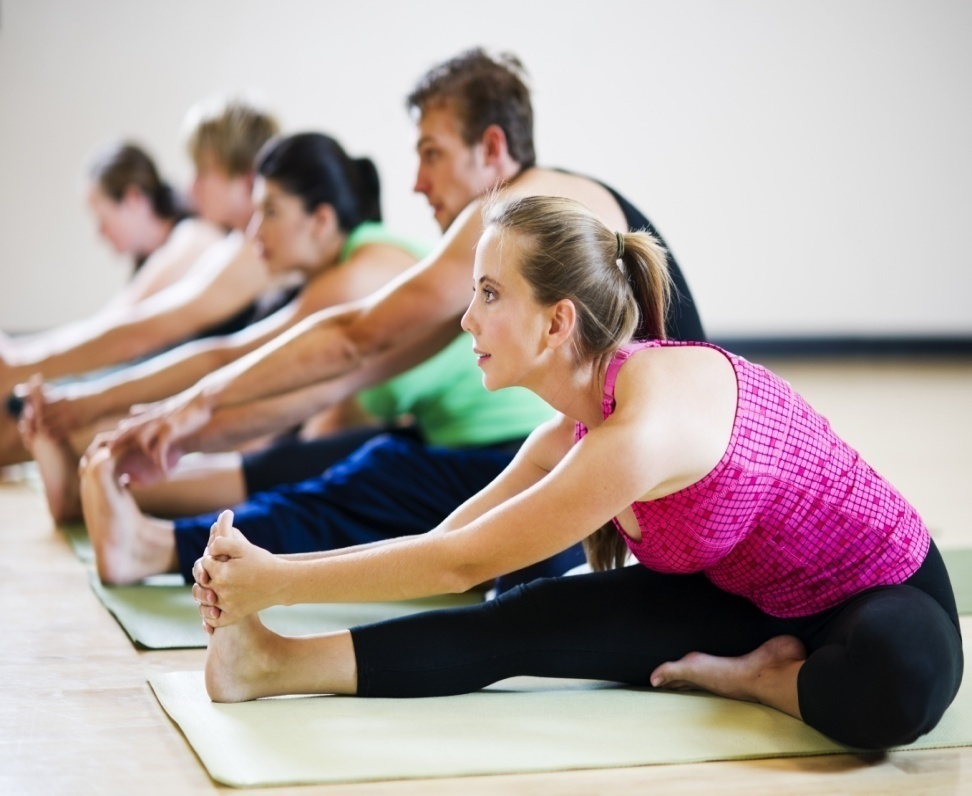 Dear students open page at 17  read the texts C :
The  health benefits of yoga…..
 1. Stress reduction of y
 2 .Increased fitness
 3 .Management of chronic health
  4.Weight loss
Word meaning
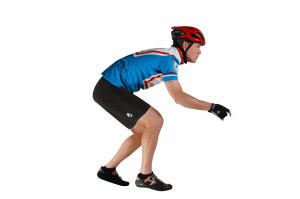 Posture(Noun)
Gesture/pose
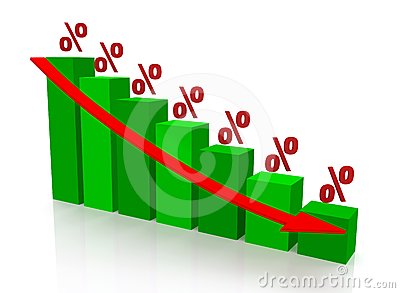 Reduction(Noun)
Decrease/Shortening
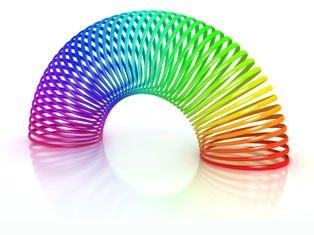 Softness
Flexibility(Noun)
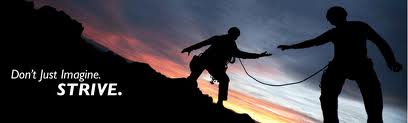 Strive/Try
Endeavor(verb)
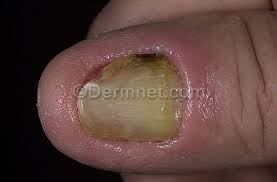 Chronic(adjective)
Severe/Repeating
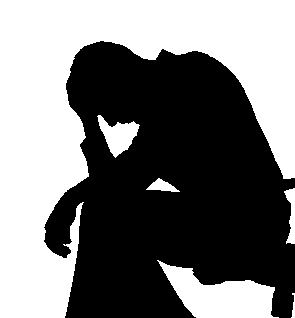 Depression(noun)
Dejection/Dumps
Work in pairs. Talk about these questions with your partner. Give Your own opinion.
1.How does exercise work on our memory ?

2.What other benefits can you think of from exercise ?

3. What is the most important benefit of exercise to you and why?
Complete the sentences.
Posture and breathing.
Yoga is a practice of …………..

Traditional Yoga works through…………


Yoga is very effective in managing………

Through the poses of balance and concentration 

       Yoga………….


………………………………………………………………. results in  increased fitness.


Yoga can reduce or work for ………………………………

Yoga can control …………………………………..

Yoga cannot cure 100 percent, but…
Behaviour , diet and meditation .
Stress and anxiety .
Draws our focus away from our busy ,chaotic day towards calm .
Learning as well as refining  new poses
Reducing heart rate and blood pressure .
Our eating and weight.
it can help some health conditions  when combined with  proper treatment.
Check (Yes)the statements about yoga below.
Correct
Incorrect
Correct
Incorrect
Correct
Correct
Correct
Correct
Home work
Write a paragraph about “How to Yoga help you a happy life .
Thank You